การวางแผนทางการเงินและการนำหลักการสหกรณ์ หลักปรัชญาเศรษฐกิจพอเพียงมาประยุกต์ใช้ในชีวิตประจำวัน
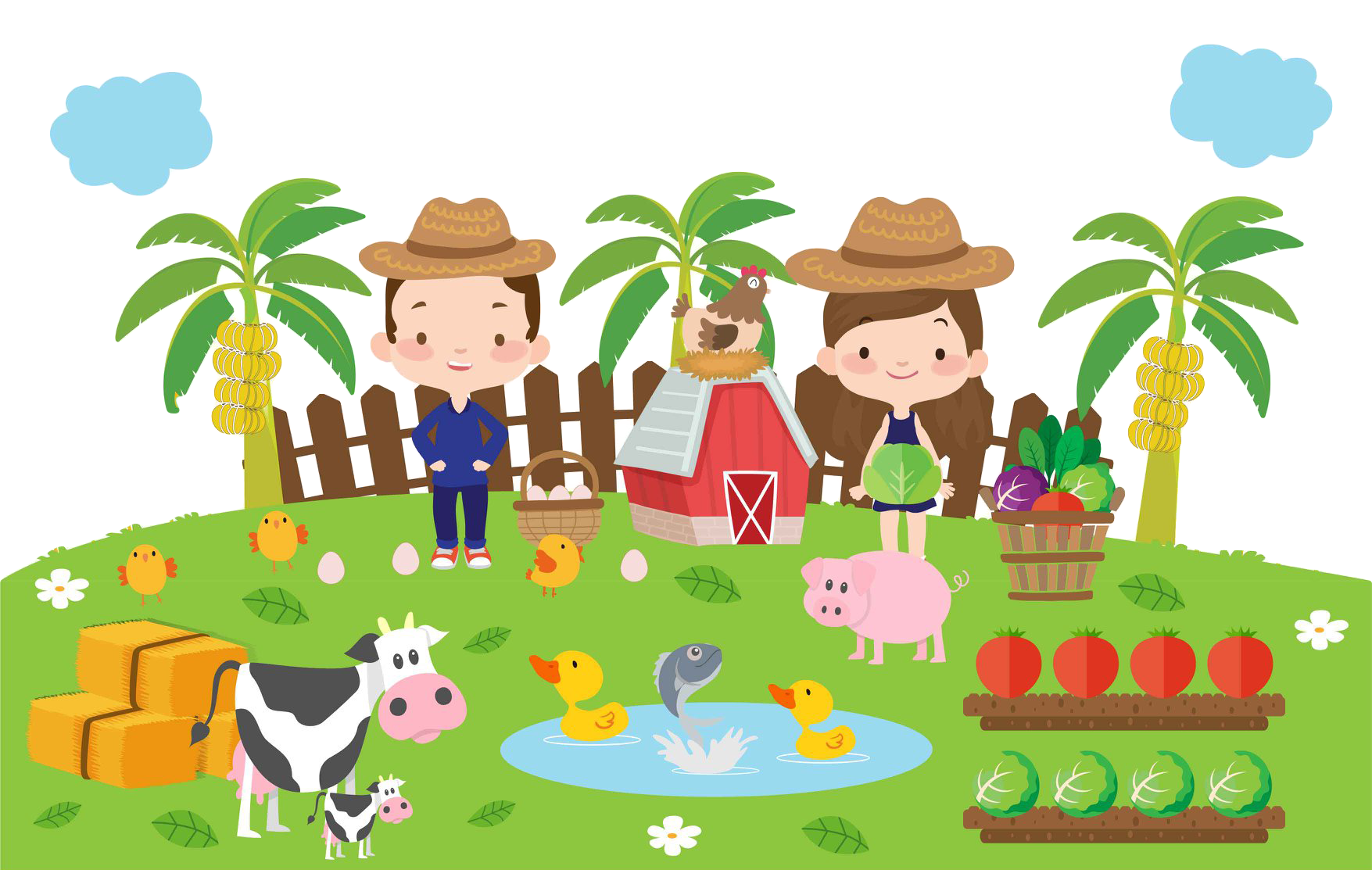 การวางแผนทางการเงิน
เป็นแนวทางในการเตรียมความพร้อมเพื่อนำชีวิตไปสู่                 ความมั่นคงทางการเงิน ซึ่งต้องเริ่มจากการปลูกฝังนิสัยการออมและการใช้เงินที่ดีมีวินัยตั้งแต่เด็กๆ และเมื่อเข้าสู่วัยทำงานก็จะต้องรู้วิธีการวางแผนและจัดการเงินให้เพียงพอในการใช้จ่ายประจำวัน การใช้จ่ายในอนาคต รวมถึงการเก็บออม เพื่อการเกษียณอายุ
5 ขั้นตอนการวางแผนทางการเงิน
1. สำรวจตัวเองด้านการใช้จ่ายและทำงบดุล
2. กำหนดเป้าหมายชีวิต ไปสู่เป้าหมายทางการเงิน
3. วางแผน หาแนวทางเพื่อบรรลุตามเป้าหมาย
4. เดินตามแผนและลงมือปฏิบัติอย่างมีวินัย
5. หมั่นทบทวนเพื่อติดตามความคืบหน้าและปรับแผนให้เหมาะสม
ปรัชญาเศรษฐกิจพอเพียง
มีเหตุผล
พอประมาณ
มีภูมิคุ้มกัน
คุณธรรม
ความรู้
2 เงื่อนไข
การนำเศรษฐกิจพอเพียงมาใช้
โดยพื้นฐาน คือการพึ่งพาตนเองเป็นหลัก การทำอะไร                 อย่างเป็นขั้น เป็นตอน รอบคอบและระมัดระวัง
 การพิจารณาถึงความพอดี พอเหมาะ พอสมควร สมเหตุสมผล    
    และพร้อมรับการเปลี่ยนแปลง
 ครอบคลุมทั้งด้านจิตใจ สังคม เทคโนโลยี ทรัพยากรธรรมชาติ 
     และสิ่งแวดล้อม รวมถึงเศรษฐกิจ
การใช้จ่ายอย่างพอเพียง
รายจ่ายสมดุลกับรายรับ
พอประมาณ
จ่ายอย่างมีเหตุผล มีความจำเป็น จ่ายไม่เกินฐานะ 
ใช้ของอย่างปลอดภัย
มีเหตุผล
มีเงินออม / การแบ่งปันผู้อื่น / การทำบุญ
มีภูมิคุ้มกัน
ประกอบอาชีพสุจริตด้วยความขยันหมั่นเพียร 
ใช้สติปัญญาในการดำเนินชีวิต เพื่อให้ทัน
ต่อการเปลี่ยนแปลง
มีความรู้คู่คุณธรรม